PONAŠANJE POTROŠAČA
Nastavna 
cjelina 3
Udžbenik: MARKETING 3
Autori: Maja Martinović, Olivera Jurković Majić, Valentina Pirić, Sanja Arambašić, Katarina Miličević
Prezentaciju pripremila: Sanja Arambašić
TEME CJELINE 3
Copyright © MATE d.o.o., Zagreb, 2014.
3.1. POJMOVNO ODREĐENJE POTROŠAČA
U središtu marketinga jest potrošač.








 „Potrošač je kralj“  jer on upravlja potražnjom preko odluke  „kupiti ili ne kupiti“.
Copyright © MATE d.o.o., Zagreb, 2014.
3.1. POJMOVNO ODREĐENJE POTROŠAČA
Potrošač je osoba koja kupuje i konzumira neki proizvod ili uslugu.


KUPAC ≠ POTROŠAČ 

(može, ali i ne mora biti jedna osoba)
Copyright © MATE d.o.o., Zagreb, 2014.
3.1. POJMOVNO ODREĐENJE POTROŠAČA
ponašanje potrošača se proučava

Ponašanje potrošača je znanstvena disciplina koja se bavi se proučavanjem načina na koje  potrošači odlučuju uložiti svoje dostupne resurse (vrijeme i novac) u proces kupnje, konzumiranja i odlaganja proizvoda
Copyright © MATE d.o.o., Zagreb, 2014.
3.1. POJMOVNO ODREĐENJE POTROŠAČA
interdisciplinarna disciplina 
koriste se različite znanstvene discipline npr.  sociologija, psihologija, ekonomija ...
proučavanjem ponašanja potrošača proučavamo zašto potrošači biraju određene proizvode i koji čimbenici utječu na njihove odluke o kupnji

potrošač na tržištu odabire proizvod/uslugu koji zadovoljava njegove potrebe, ali i želje

na tržištu postoje brojni konkurenti koji nude slične ili iste proizvode
Copyright © MATE d.o.o., Zagreb, 2014.
3.1. POJMOVNO ODREĐENJE POTROŠAČA
RAZMISLIMO!
Što ako potrošači žele vodu, negazirani sok, gazirani sok drugog okusa i sl.
Bezbroj je mogućnosti kako zadovoljiti potrebu žeđi.
Zato je od velike važnosti upravo proučavanje ponašanja potrošača i načina donošenja odluke o kupnji!
POTREBA → ŽEĐ
ŽELJA
↓
GAZIRANI SOK 
COLA OKUSA
Copyright © MATE d.o.o., Zagreb, 2014.
3.1. POJMOVNO ODREĐENJE POTROŠAČA
Svi podražaji koji su djelovali na potrošača utječu na odluku o kupnji.
Na potrošača djeluju podražaji – marketinški splet i ostali – ekonomski, tehnološki i sl.
Potrošač donosi odluku ne samo o proizvodu, već i o tome gdje će kupiti, koju količinu, kada i sl.
Copyright © MATE d.o.o., Zagreb, 2014.
3.2. TOTALNO TRŽIŠTE I KATEGORIJE POTROŠAČA
Copyright © MATE d.o.o., Zagreb, 2014.
3.2. TOTALNO TRŽIŠTE I KATEGORIJE POTROŠAČA
TOTALNO TRŽIŠTE je skup stvarnih i potencijalnih kupaca (potrošača) određenog proizvoda ili usluge

POTENCIJALNO TRŽIŠTE je skup potrošača koji pokazuju neku razinu interesa za određeni proizvod ili uslugu

Potencijalni kupci – karakteristike:
dovoljan interes za određeni proizvod
dovoljno visoke prihode da si taj proizvod mogu priuštiti
pristup proizvodu
Copyright © MATE d.o.o., Zagreb, 2014.
3.2. TOTALNO TRŽIŠTE I KATEGORIJE POTROŠAČA
NEPOTROŠAČI:
apsolutni nepotrošač 
iz nekih razloga ne mogu koristiti neke proizvode 
nema apsolutno nikakve mogućnosti da troši neki proizvod
ne može se utjecati na njih  
relativni nepotrošač 
najviše mogućnosti
potrošači koji se uzdržavaju od potrošnje nekog dobra, a otklonom razloga mogu postati potrošači
Copyright © MATE d.o.o., Zagreb, 2014.
3.2. TOTALNO TRŽIŠTE I KATEGORIJE POTROŠAČA
POTROŠAČI:

vlastiti potrošači
kupuju naš proizvod/uslugu

potrošači konkurencije 
kupuju iste/srodne proizvode/usluge konkurencije
Copyright © MATE d.o.o., Zagreb, 2014.
3.2. TOTALNO TRŽIŠTE I KATEGORIJE POTROŠAČA
Tko sve može biti potrošač?
Copyright © MATE d.o.o., Zagreb, 2014.
3.3. ČIMBENICI KOJI UTJEČU NA PONAŠANJE POTROŠAČA
na ponašanje potrošača utječu određeni čimbenici

cilj svakog ponuđača
upoznati potrošača i njegova očekivanja
zadovoljiti njegove potrebe i želje bolje od konkurencije 
 RAZUMJETI PONAŠANJE POTROŠAČA
Copyright © MATE d.o.o., Zagreb, 2014.
3.3.ČIMBENICI KOJI UTJEČU NA PONAŠANJE POTROŠAČA
Copyright © MATE d.o.o., Zagreb, 2014.
3.3.1. KULTURNI ČIMBENICI
Copyright © MATE d.o.o., Zagreb, 2014.
3.3.1. KULTURNI ČIMBENICI
KULTURA
Kultura je skup temeljnih vrijednosti, percepcija, želja i ponašanja koje je neki član društva naučio od obitelji i drugih važnih institucija

Osnovna obilježja kulture 
vrijednosti
prihvaćena vjerovanja o ispravnom ponašanju  
norme 
pisana pravila ponašanja povezana s nagradama ili sankcijama
običaji i moral
nepisani i uobičajeni načini i pravila ponašanja koje prihvaća većina pripadnika neke kulture
Copyright © MATE d.o.o., Zagreb, 2014.
3.3.1. KULTURNI ČIMBENICI
Najčešće postajemo svjesni utjecaja kulture na naše ponašanje ili na naša stajališta tek kada dođemo u dodir s pripadnicima različitih kultura
Copyright © MATE d.o.o., Zagreb, 2014.
3.3.1. KULTURNI ČIMBENICI
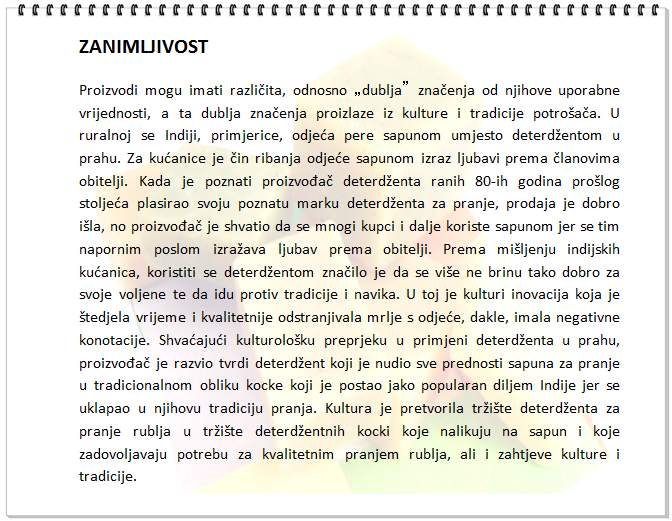 Copyright © MATE d.o.o., Zagreb, 2014.
3.3.1. KULTURNI ČIMBENICI
Obilježja kulture  → trajnija i sporije se mijenjaju

Odnos kulture i potrošača dvosmjeran 
pojedinac stvara kulturu, a i sam je proizvod kulture
ponaša se prema kulturnim standardima, normama, pravilima i običajima te je istodobno pokretač promjena kulturnih modela ponašanja
Copyright © MATE d.o.o., Zagreb, 2014.
3.3.1. KULTURNI ČIMBENICI
SUPKULTURA
Supkulturu predstavlja  zasebnu kulturnu skupinu koja postoji kao prepoznatljiv dio unutar većega i složenijeg društva

Nastaju na temelju: narodnosti, religije, dobne, spolne i rasne skupine, lokacije odnosno geografske regije, jezične skupine, zanimanja i sl.
Copyright © MATE d.o.o., Zagreb, 2014.
3.3.1. KULTURNI ČIMBENICI
Copyright © MATE d.o.o., Zagreb, 2014.
3.3.1. KULTURNI ČIMBENICI
DRUŠTVENA GRUPA

Pod društvenom grupom podrazumijevamo društveni stalež ili sloj

Društveni sloj predstavlja razmjerno trajnu i uređenu podjelu u društvu, čiji članovi dijele slične vrijednosti, interese i ponašanja. 

Svako društvo je strukturirano na određene slojeve koji se razlikuju od države do države, a ovise o samom bogatstvu države.
Copyright © MATE d.o.o., Zagreb, 2014.
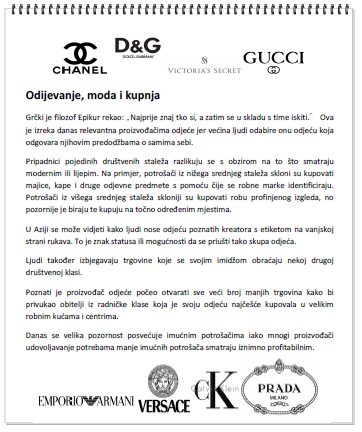 Copyright © MATE d.o.o., Zagreb, 2014.
3.3.1. KULTURNI ČIMBENICI
Republika Hrvatska
Copyright © MATE d.o.o., Zagreb, 2014.
3.3.2. DRUŠTVENI ČIMBENICI
Copyright © MATE d.o.o., Zagreb, 2014.
3.3.2. DRUŠTVENI ČIMBENICI
REFERENTNA GRUPA

Referentna grupa jest skupina koja služi kao izravno (licem u lice) ili neizravno polazište usporedbe ili reference pri oblikovanju stajališta ili ponašanja neke osobe

Referentne su skupine one kojima ljudi ne moraju pripadati, ali koje na njih utječu
3.3.2. DRUŠTVENI ČIMBENICI
Vrste referentnih grupa: 
članske grupe
one grupe kojoj pojedinac pripada, a to su  obitelji, razni klubovi i sportska društva  
aspiracijske grupe
one u kojima pojedinac nije član, ali želi postati 
nepoželjne društvene grupe 
one koje pojedinac izbjegava npr.  alkoholičari, pušači, narkomani i slično
Copyright © MATE d.o.o., Zagreb, 2014.
3.3.2. DRUŠTVENI ČIMBENICI
OBITELJ
Obitelj  je primarna,  temeljna referentna skupina čijim članom  pojedinac postaje svojim rođenjem

ima najveći utjecaj na  njegovo ponašanje u ranoj mladosti, a u pojedinim  segmentima više ili manje, tijekom cijelog života 

obitelj se kao kupovna i potrošačka jedinica razlikuje ovisno o  fazi svog životnog ciklusa 

u obitelji formiramo svoje stavove i uvjerenja, utječemo jedni na druge i igramo različite uloge
Copyright © MATE d.o.o., Zagreb, 2014.
3.3.2. DRUŠTVENI ČIMBENICI
DRUŠTVENE ULOGE I STATUSI
Status predstavlja značaj uloge koju valorizira (određuje) društvo

Tijekom života obavljamo različite društvene uloge 
stečene (osobni izbor - npr. suprug, student ...) 
pripisane (dane su nam – npr. dijete, voditelj odjela i sl.)
Copyright © MATE d.o.o., Zagreb, 2014.
3.3.3. OSOBNI ČIMBENICI
Copyright © MATE d.o.o., Zagreb, 2014.
3.3.3. OSOBNI ČIMBENICI
STAROSNA DOB I FAZA ŽIVOTNOG CIKLUSA
uloga potrošača mijenja se ovisno o godinama života





Potrošači različitih godina traže različite proizvode
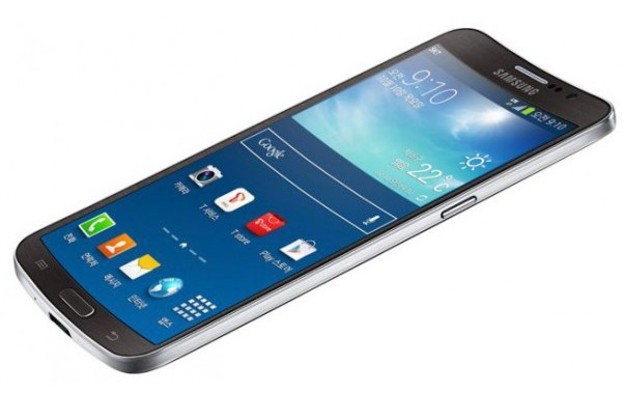 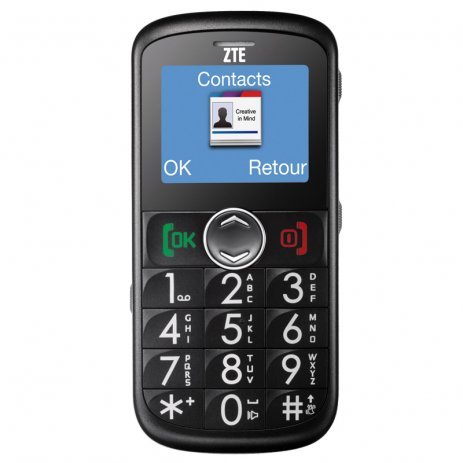 Copyright © MATE d.o.o., Zagreb, 2014.
3.3.3. OSOBNI ČIMBENICI
ZANIMANJE I EKONOMSKE OKOLNOSTI

zanimanje i ekonomske okolnosti vezane uz zanimanje utječu na trošenje pojedinca

uz zanimanje se veže oblačenje pojedinca

ako pojedinac više zarađuje u mogućnosti je više trošiti za npr. odmor – skijanje, ljetovanje i sl.
Copyright © MATE d.o.o., Zagreb, 2014.
3.3.3. OSOBNI ČIMBENICI
Kako provesti ljetni godišnji odmor?
Najam cijelog otoka 
„Mala bisaga”
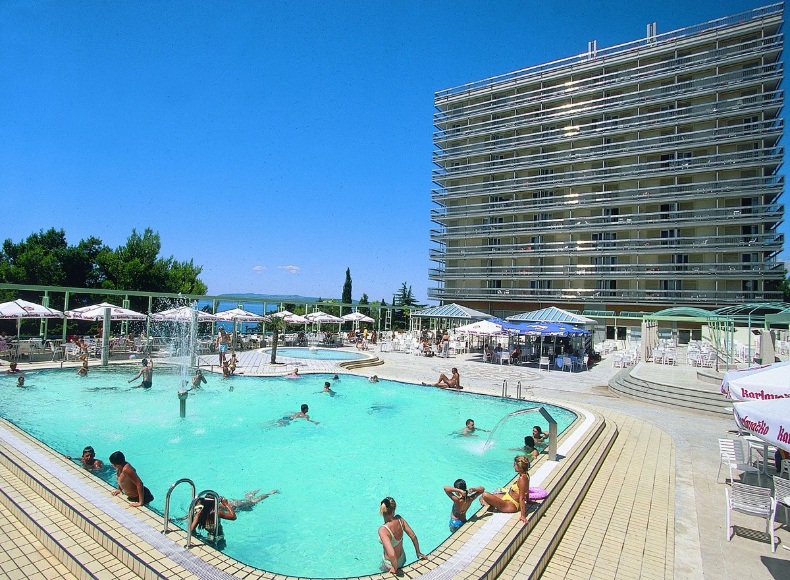 Smještaj u hotelu
Jedrilica, apartmani, kampovi, …
Copyright © MATE d.o.o., Zagreb, 2014.
3.3.3. OSOBNI ČIMBENICI
OSOBNOST I PREDODŽBA O SAMOM SEBI

svatko od nas ima određene karakteristike – osobnosti ličnosti npr. iskrenost, snalažljivost, upornost, komunikativnost ...

stvorena predodžba o sebi utječe na nas da kupujemo proizvode kojima nastojimo stvoriti ili održati sliku koju imamo o sebi
Copyright © MATE d.o.o., Zagreb, 2014.
3.3.3. OSOBNI ČIMBENICI
ŽIVOTNI STIL I VRIJEDNOSTI 

životni stil je način života kako pojedinac živi

očituje se kroz njegove aktivnosti, interese i stavove

vrijednosti su naši sustavi vjerovanja koji su utemeljeni na našim stavovima i ponašanju
Copyright © MATE d.o.o., Zagreb, 2014.
3.3.4. PSIHOLOŠKI ČIMBENICI
Copyright © MATE d.o.o., Zagreb, 2014.
3.3.4. PSIHOLOŠKI ČIMBENICI
MOTIVACIJA
Motivacija je proces pokretanja ljudske aktivnosti radi ostvarenja nekog cilja

motivi se temelje na potrebama

potrebe mogu biti:
urođene ili primarne
hrana, voda, sigurnost, stanovanje
stečene ili sekundarne
usvajamo ih kroz kulturu u kojoj odrastamo ili živimo
ljubav, moć, prestiž, uspjeh
Copyright © MATE d.o.o., Zagreb, 2014.
3.3.4. PSIHOLOŠKI ČIMBENICI
motivi se mijenjaju tijekom života

najpoznatija klasifikacija potreba po Maslowu
Prisjetimo se!
Copyright © MATE d.o.o., Zagreb, 2014.
3.3.4. PSIHOLOŠKI ČIMBENICI
PERCEPCIJA
Percepcija je proces u kojem svaki pojedinac organizira i interpretira vanjske podražaje u razumljivu sliku

„Svatko od nas doživljava svijet na drugačiji način“
Copyright © MATE d.o.o., Zagreb, 2014.
3.3.4. PSIHOLOŠKI ČIMBENICI
Svakodnevno su potrošači „bombardirani” mnogobrojnim oglasima

Cilj → uvjeriti potrošača 
da je naš proizvod bolji od konkurentskog u pogledu kvalitete
prihvatljiviji u smislu cijene
ima kvalitetniji imidž
kupnjom potrošač manje riskira
Copyright © MATE d.o.o., Zagreb, 2014.
3.3.4. PSIHOLOŠKI ČIMBENICI
Sve informacije koje dnevno primimo ne možemo apsorbirati pa proizvođači trebaju paziti
Copyright © MATE d.o.o., Zagreb, 2014.
3.3.4. PSIHOLOŠKI ČIMBENICI
UČENJE
Učenje predstavlja proces u kojem potrošač stječe određeno znanje ili iskustvo vezano uz kupnju ili potrošnju  proizvoda

Ljudsko ponašanje je naučeno
Copyright © MATE d.o.o., Zagreb, 2014.
3.3.4. PSIHOLOŠKI ČIMBENICI
Vrste učenja

Učenje ponavljanjem
Veći broj prikazivanja oglasa → veća vjerojatnost pamćenja

Učenje promatranjem
Promatranje ponašanja drugih, pamćenje i oponašanje
Copyright © MATE d.o.o., Zagreb, 2014.
3.3.4. PSIHOLOŠKI ČIMBENICI
UVJERENJA I STAVOVI
Uvjerenje je opisno mišljenje o nekom proizvodu
Stavovi predstavljaju naučenu predispoziciju da se ponašamo na dosljedno povoljan ili nepovoljan način s obzirom na odgovarajući objekt
Stavovi vezani uz proizvode/usluge mogu se razvijati kroz korištenje tog proizvoda – osobno iskustvo, ili mogu biti posljedica marketinške komunikacije
Stavovi se mogu mijenjati, ali to je dugotrajan proces
Copyright © MATE d.o.o., Zagreb, 2014.
3.4. PROCES DONOŠENJA ODLUKE O KUPNJI
model od 5. faza
Copyright © MATE d.o.o., Zagreb, 2014.
3.4. PROCES DONOŠENJA ODLUKE O KUPNJI
SPOZNAJA PROBLEMA

početna faza 

rezultat dvije vrste stimulansa
interni stimulansi
dovode do nelagode ili nezadovoljstva
npr. osjećaj gladi
eksterni stimulansi
marketinški ili neki drugi stimulansi
npr. miris svježeg kruha
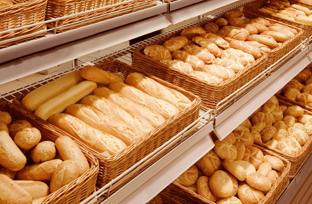 Copyright © MATE d.o.o., Zagreb, 2014.
3.4. PROCES DONOŠENJA ODLUKE O KUPNJI
TRAŽENJE INFORMACIJA
razlikujemo 
interno 
sam potrošač je izvor na temelju prijašnjega iskustva
eksterno (vanjski izvori)  
Marketinški
oglašavanje, interijer 
Nemarketinški 
osobni izvori npr. prijatelji i znanci
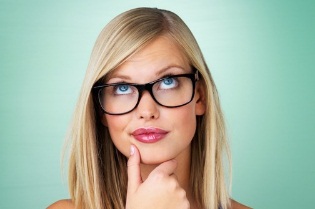 Copyright © MATE d.o.o., Zagreb, 2014.
3.4. PROCES DONOŠENJA ODLUKE O KUPNJI
Često odabiremo određene
proizvode/usluge pod prethodnim
utjecajem iako toga nismo ni svjesni.
Možete li navesti neke od proizvoda 
kada pogledate sljedeću sliku?
Copyright © MATE d.o.o., Zagreb, 2014.
3.4. PROCES DONOŠENJA ODLUKE O KUPNJI
VREDNOVANJE ALTERNATIVA

svaki potrošač  različito gleda na proizvod

pri vrednovanju alternativa                         važan imidž
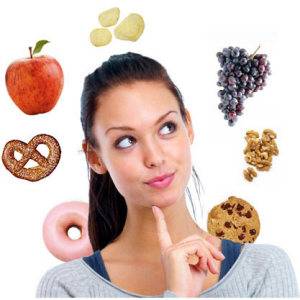 Copyright © MATE d.o.o., Zagreb, 2014.
3.4. PROCES DONOŠENJA ODLUKE O KUPNJI
ODLUKA O KUPNJI

KUPNJA predstavlja pravni i fizički prelazak proizvoda u trajno vlasništvo kupca

Veže se uz tri glavne odluke
Kada kupiti?
Gdje kupiti?
Od koga kupiti?
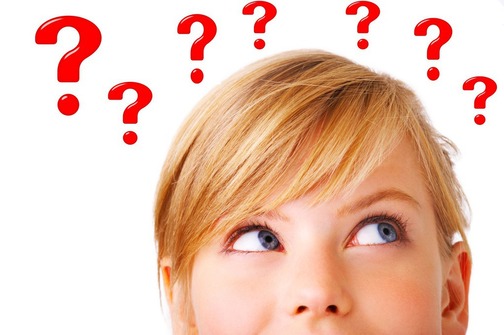 Copyright © MATE d.o.o., Zagreb, 2014.
3.4. PROCES DONOŠENJA ODLUKE O KUPNJI
PONAŠANJE NAKON KUPNJE

Nakon kupnje i konzumiranja potrošač uspoređuje svoja očekivanja s dobivenim
Važno uspostaviti dugoročne odnose s kupcima

Tri alternative:
 čarobni trenutak istine
 trenutak istine
 trenutak jada
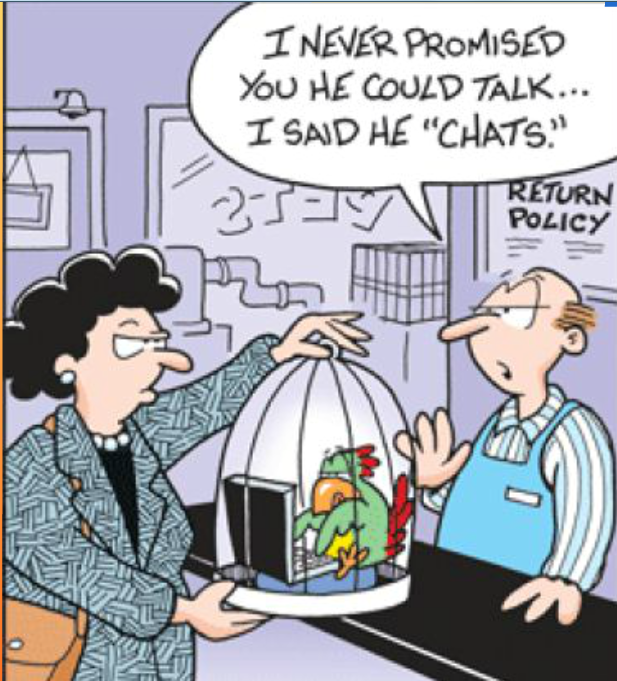 Copyright © MATE d.o.o., Zagreb, 2014.
3.4. PROCES DONOŠENJA ODLUKE O KUPNJI
Uloga potrošača u procesu donošenja odluke o kupnji
3.5. KONZUMERIZAM
marketing jako utječe na društvo

velike svjetske korporacije osim financijske i gospodarske moći imaju i političku moć

npr. naftna industrija, duhanska industrija, farmaceutska industrija i sl.
Copyright © MATE d.o.o., Zagreb, 2014.
3.5. KONZUMERIZAM
Sredinom 20.-ih godina prošlog stoljeća javlja se veća briga za potrošačka prava

Konzumerizam je organizirani pokret građana i vladinih agencija u svrhu poboljšanja prava i moći kupaca u odnosu na prodavače

Postaje protuteža velikim svjetskim korporacijama
Copyright © MATE d.o.o., Zagreb, 2014.
3.5. KONZUMERIZAM
Zakonski dopuštenim i društveno prihvatljivim sredstvima potrošači se bore protiv prijevara, lažnog informiranja, ucjena i drugih nepravilnosti

Konzumerizam se kao pokret javlja početkom 20. st u SAD-u i prolazi sljedeće faze razvoja
Copyright © MATE d.o.o., Zagreb, 2014.
3.5. KONZUMERIZAM
Copyright © MATE d.o.o., Zagreb, 2014.
3.5. KONZUMERIZAM
Kako je konzumerizam pozitivno utjecao na naš život?
Zakonom regulirana pitanja konkurencije, zaštite čovjekova okoliša, pravednosti trgovine, iskrenosti u oglašavanju, pakiranju i etiketiranju proizvoda, sigurnosti proizvoda, određivanju cijene i sl.

Važno je zaštiti prava potrošača
Copyright © MATE d.o.o., Zagreb, 2014.
3.6. ZAŠTITA POTROŠAČA
U Hrvatskoj su prava potrošača jamčena temeljen Zakona o zaštiti potrošača koji je usklađen s zakonima EU i Nacionalnim programom zaštite potrošača

Nositelji zaštite potrošača u Republici Hrvatskoj su: 
Hrvatski sabor, 
Vlada, 
nadležna ministarstva, 
Nacionalno vijeće za zaštitu potrošača, 
lokalna samouprava i različite udruge
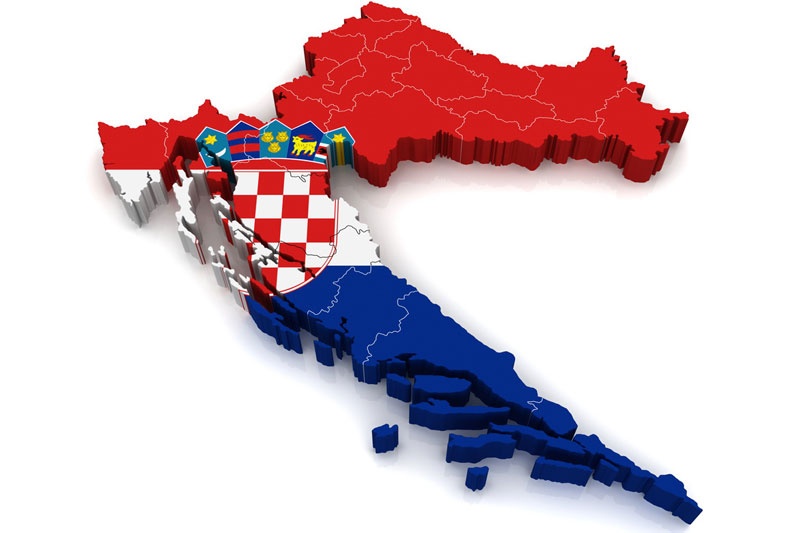 Copyright © MATE d.o.o., Zagreb, 2014.
3.6. ZAŠTITA POTROŠAČA
Copyright © MATE d.o.o., Zagreb, 2014.
3.6. ZAŠTITA POTROŠAČA
od 8. travnja 2014. novi Zakon o zaštiti potrošača 

Zakonom su uređena sljedeća pitanja:
pravo na zaštitu ekonomskih interesa potrošača 
pravo na zaštitu od opasnosti za život, zdravlje i imovinu 
pravo na pravnu zaštitu potrošača 
pravo na informiranje i izobrazbu potrošača 
pravo na udruživanje potrošača u svrhu zaštite njihovih interesa 
pravo na predstavljanje potrošača i sudjelovanje predstavnika potrošača u radu tijela koja rješavaju pitanja od njihova interesa.
Copyright © MATE d.o.o., Zagreb, 2014.
3.6. ZAŠTITA POTROŠAČA
15. ožujka – SVJETSKI DAN PRAVA POTROŠAČA 
toga dana održan je govor predsjednika Kennedyja u američkom Senatu na kojemu se zasniva Povelja prava potrošača i četiri osnovna potrošačka prava
pravo na sigurnost
pravo da bude obaviješten
pravo na izbor
pravo da se čuje i uvažava glas potrošača
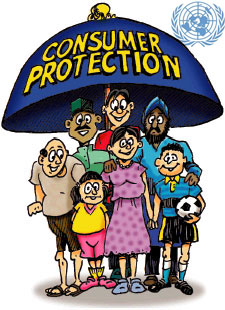 Copyright © MATE d.o.o., Zagreb, 2014.
3.6. ZAŠTITA POTROŠAČA
Zaštita potrošača važna 
osigurava primjereno funkcioniranje tržišnoga gospodarstva 
regulira odnos između potrošača i trgovca

Potrošači da bi ostvarili svoja prava moraju ih i poznavati
Copyright © MATE d.o.o., Zagreb, 2014.
3.6. ZAŠTITA POTROŠAČA
U praksi se najčešće koriste i poznata su sljedeća prava: 
pravo na uručenje jamstva – garancije, 
pravo na raskid ugovora, 
pravo kupaca da potražuje kamatu, 
pravo potrošača usluge (telefon, komunalne usluge i sl.) na korištenje uslugom u vrijeme prigovora na prethodno izvršene usluge
Copyright © MATE d.o.o., Zagreb, 2014.
3.6. ZAŠTITA POTROŠAČA
Udruga Potrošač u RH je osnovana 2000. godine radi pružanja pomoći građanima u zaštiti njihovih prava kao potrošača
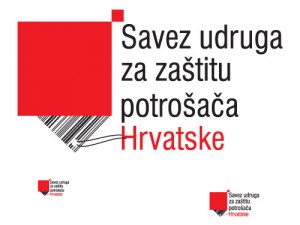 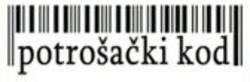 Copyright © MATE d.o.o., Zagreb, 2014.